Role of Equipment Master Data for Successful Digital Twins
Mohammed Al Hashim
Lead Business Systems Analyst
Saudi Aramco
October 17th, 2023
Agenda
Current Reality & Challenges
Master Data Management Pyramid
Master Data Management Framework
Master Data Management Journey
Current Reality & Challenges
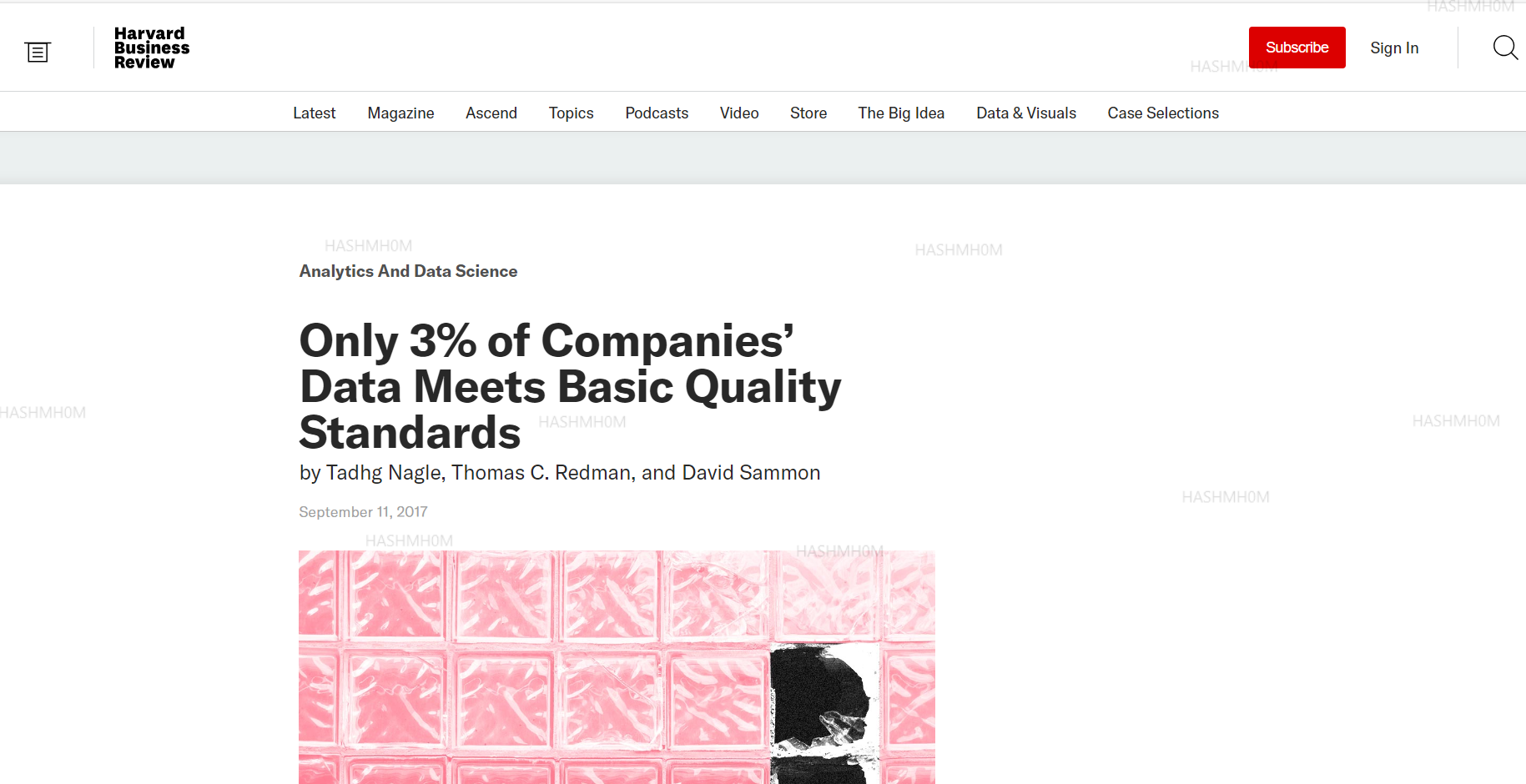 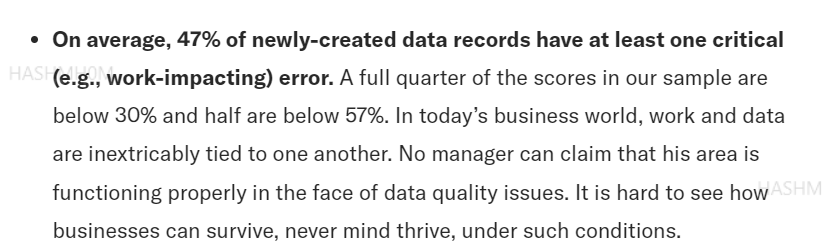 Current Reality & Challenges
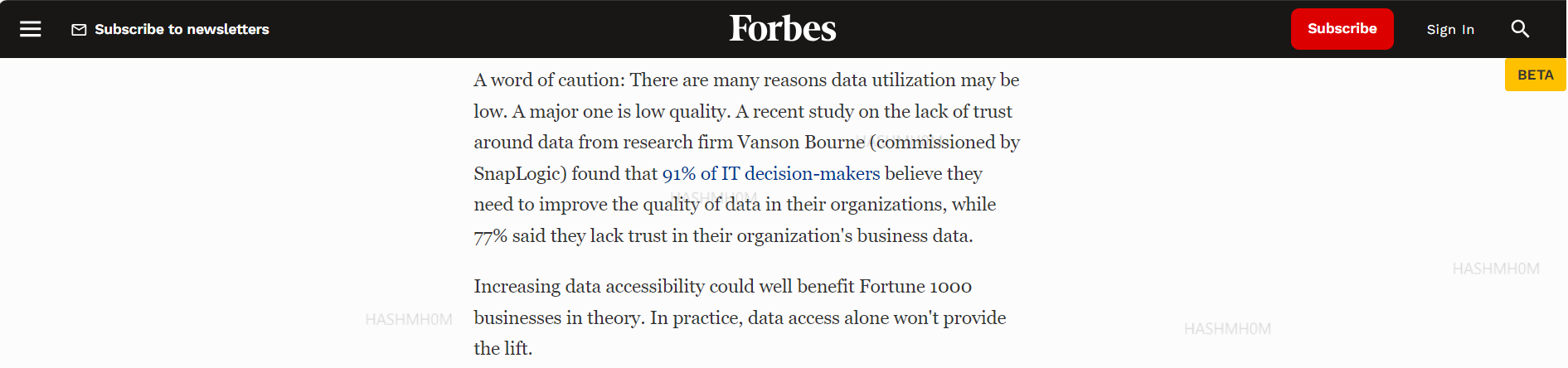 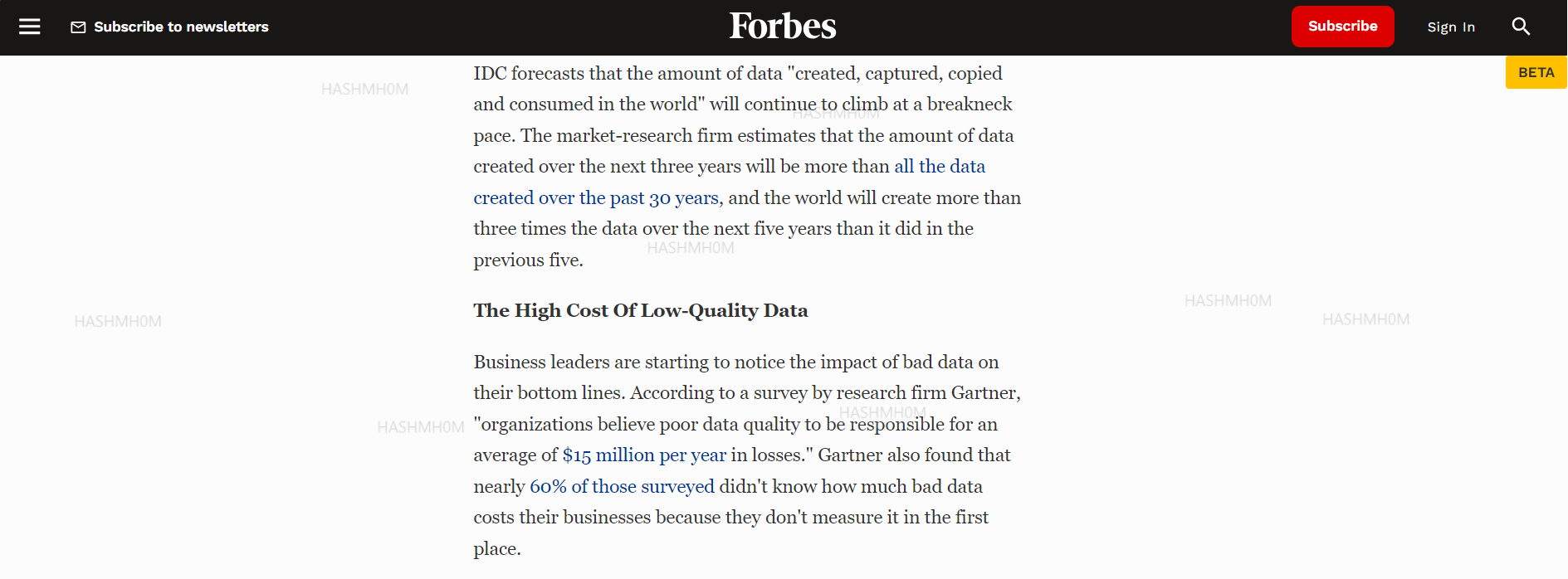 Current Reality & Challenges
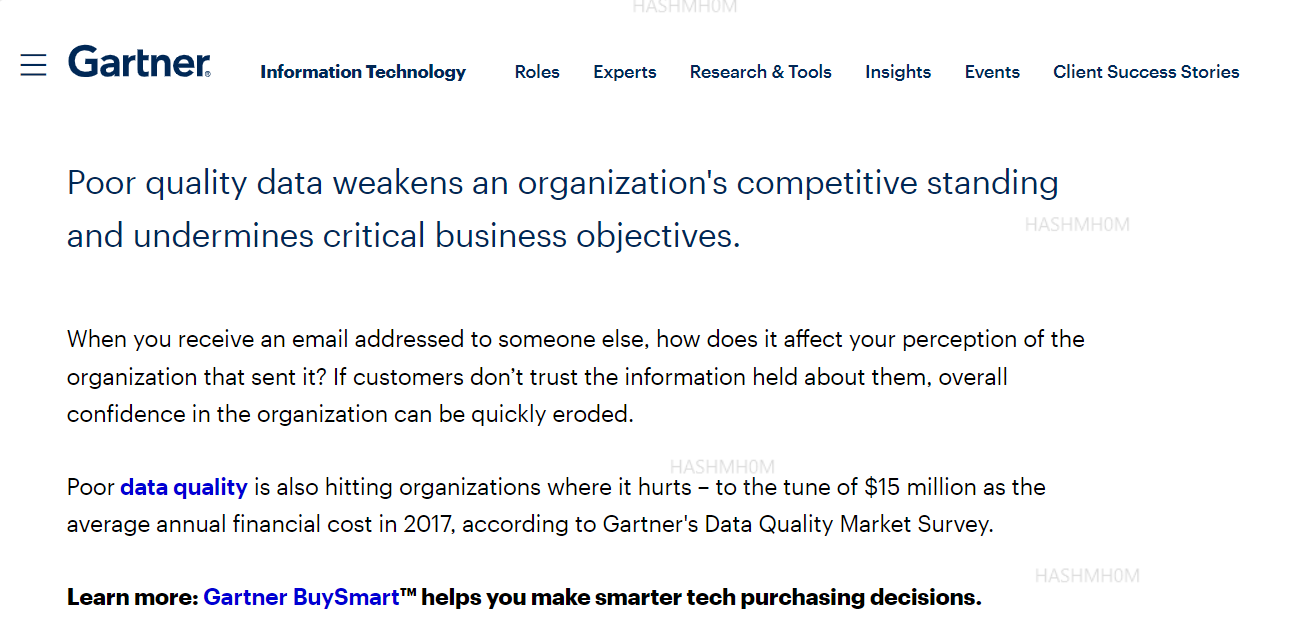 Common Equipment Data Issues
Inconsistent Equipment Taxonomy for Same Equipment Type (Make & Model)
Inconsistent data
Equipment records having Model with N/A, #, warranty dates, … etc.
Missing values
Duplicate entries
Unstructured data
Data inaccuracy
Equipment record repeated twice
Vital Equipment characteristics like: impeller diameter, bearing type, … etc. captured in the description, attachments
Equipment having zero acquisition value
Master Data Management Pyramid
Data-Driven Decisions
Virtual Replica of Physical Asset
Wisdom
Augment Invalid Data
Knowledge
Equipment Data KPIs
Information
Data Management & Governance
Data
Master Data Management Framework
Establishing Roles & Responsibilities for Stakeholders
Data Governance Strategies, Policies & Standards
Investing in Data Governance Solutions
Master Data Management Framework
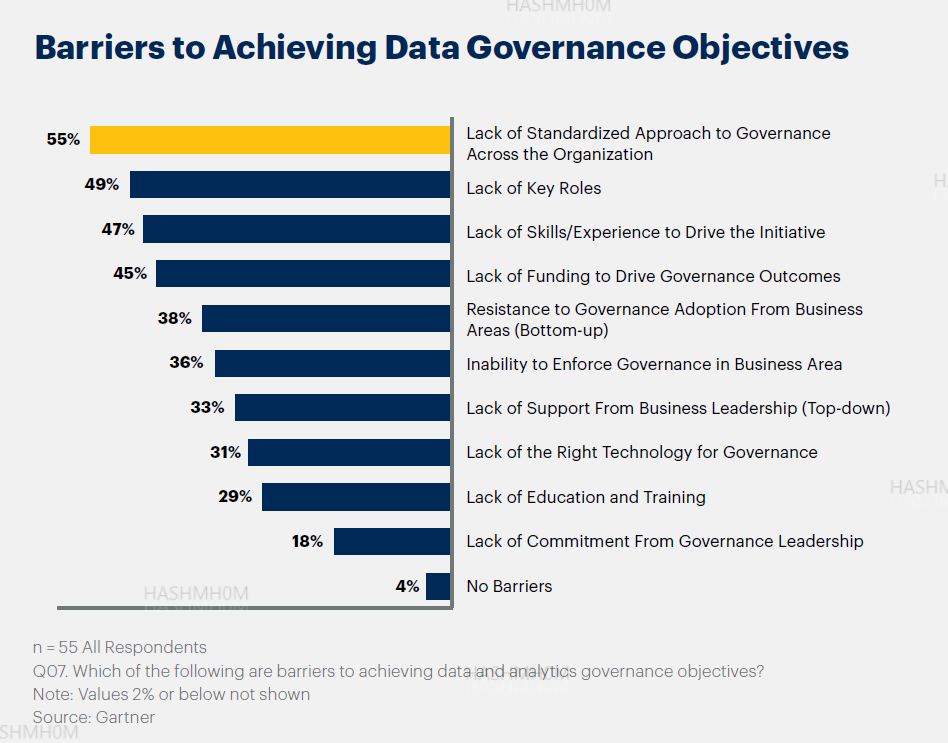 Master Data Management Journey
Set the Right Foundations for Data Management through Corporate Strategies
Establish a KPI for Monitoring Data Quality
Assign Roles & Responsibilities for Data Management from Lowest level to Highest
Invest in Data Management & Governance Solution(s)
Gradual Implementation Strategy based on Prioritization
Master Data Management Journey
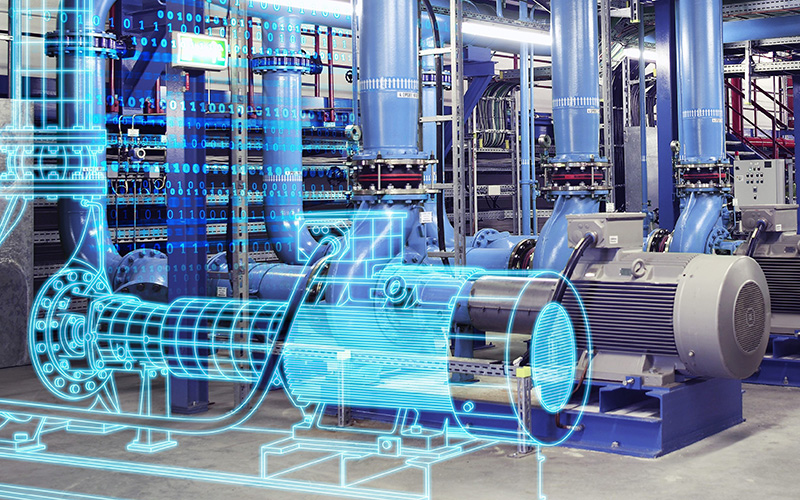 What is a Digital Twin? % Asset Manintenance – MACS
https://macs.eu/what-is-a-digital-twin/
Thank You
[Speaker Notes: This concludes my presentation, and I will be glad to answer any questions you have. Thank you]